Maria Lucia Fattorelli


SINTRAJUD - Ciclo de Palestras contra a Reforma da Previdência
São Paulo, 2 e 3 de fevereiro de 2017
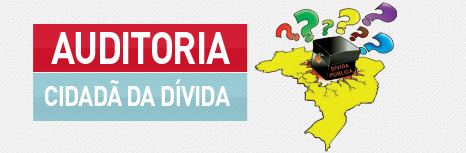 O DESMONTE DA PREVIDÊNCIA E O SISTEMA DA DÍVIDA
PEC 287/2016

DESMONTE DA PREVIDÊNCIA SOCIAL NO BRASIL
PROTEÇÃO AOS FUNDOS FINANCEIROS 
PREMISSAS EQUIVOCADAS
CATÁSTROFE FINANCEIRA
DÉFICIT
ONEROSA CAMPANHA DE MÍDIA

	O SUPERÁVIT DA SEGURIDADE SOCIAL tem sido tão elevado que anualmente são desvinculados recursos por meio do mecanismo da DRU (Desvinculação de Receitas da União), majorada para 30% em 2016. Tais recursos são retirados da Seguridade Social e destinados especialmente para o pagamento de juros da dívida pública, que nunca foi auditada, como manda a Constituição.
FALÁCIA DO ALARDEADO DÉFICIT

	O artigo 194 da Constituição Federal é claro ao estabelecer a Seguridade Social como um sistema integrado composto pelas áreas da Saúde, Previdência e Assistência Social.

	O artigo 195 trata do financiamento da Seguridade Social por toda a sociedade. 

	O desmembramento da Previdência afronta a Constituição, que em momento algum diz que seu financiamento seria arcado somente pelas contribuições ao INSS. Essa conta distorcida, que compara somente a contribuição ao INSS com os gastos da Previdência produz a farsa do “déficit” que não existe. 
 
	O governo tem se omitido reiteradamente e não apresenta o orçamento da Seguridade Social como deveria.
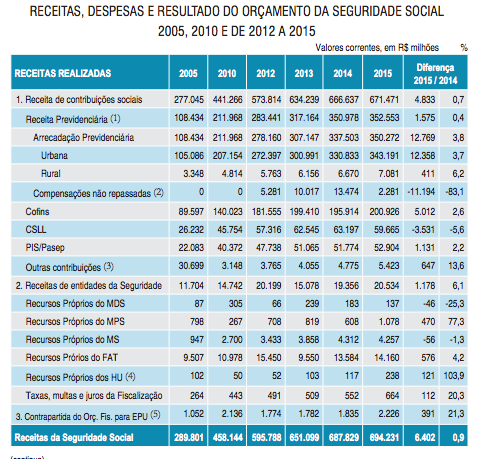 Fonte:
Análise da Seguridade Social 2015 elaborada pela ANFIP
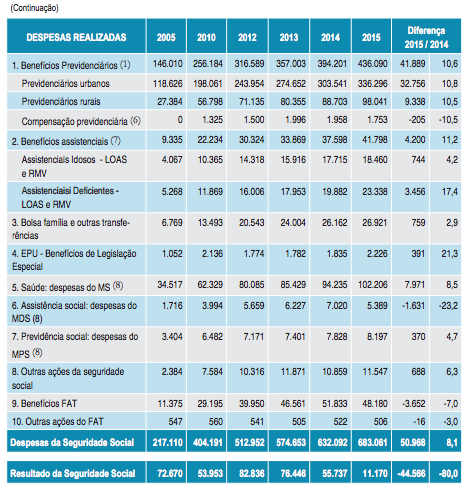 Fonte:
Análise da Seguridade Social 2015 elaborada pela ANFIP
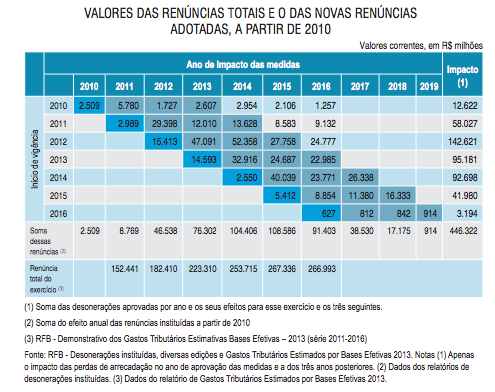 Fonte:
Análise da Seguridade Social 2015 elaborada pela ANFIP
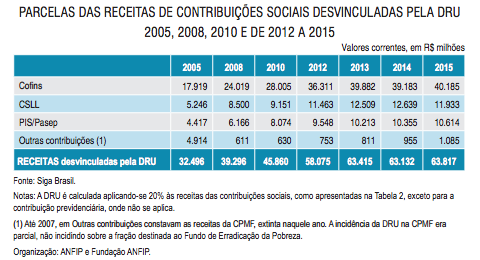 Fonte: Análise da Seguridade Social 2015 elaborada pela ANFIP
PEC 287/2016: contrarreforma da Previdência  

Retirada de direitos dos trabalhadores públicos, privados, urbanos e rurais
Fim do direito à aposentadoria para grande parte da população que não chega aos 65 anos
Garantia de recursos para previdência complementar
Abuso: Propaganda mentirosa do governo fere a Constituição. Entidades impetram Ação Popular:
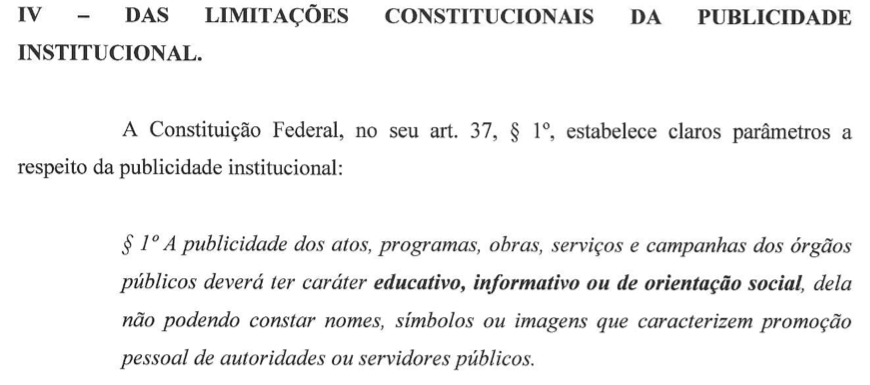 PEC 287/2016: principais abusos
Exigência de idade mínima para aposentadoria a partir dos 65 (sessenta e cinco) anos para homens e mulheres; 
49 (quarenta e nove) anos de tempo de contribuição para ter acesso à aposentadoria integral; 
Redução do valor geral das aposentadorias;
Precarização da aposentadoria do trabalhador rural;  
Pensão por morte e benefícios assistenciais em valor abaixo de um salário mínimo;
Exclui as regras de transição vigentes;
Impede a cumulação de aposentadoria e pensão por morte;
Elevação da idade para o recebimento do benefício assistencial (LOAS) para 70 anos de idade;
Regras inalcançáveis para a aposentadoria dos trabalhadores expostos a agentes insalubres;
 Fim da aposentadoria dos professores
PEC 287/2016: Graves consequências sociais e econômicas

 A PEC provocará graves prejuízos:

aos trabalhadores e seus dependentes

às finanças públicas, pois muitas pessoas desistem de contribuir para algo que não terão chance de usufruir

à economia dos municípios, uma vez que a grande maioria sobrevive dos benefícios da previdência social, que superam o repasse do Fundo de Participação dos Municípios (FPM)

Porém, garantirá elevados lucros ao mercado financeiro
QUEM IRÁ GANHAR COM A PEC 287?

Bancos lucram com FUNDOS DE PENSÃO
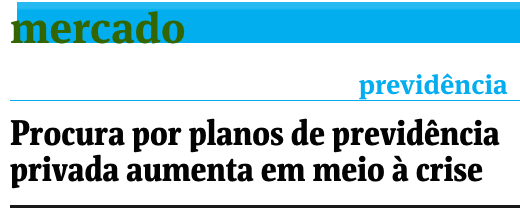 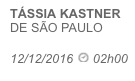 PEC dará garantia pública à previdência complementar:
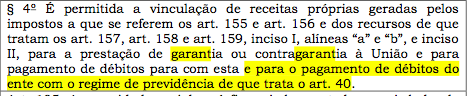 FUNDOS DE PENSÃO: 
Déficit de R$84 bilhões em 2016
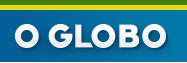 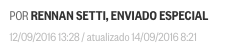 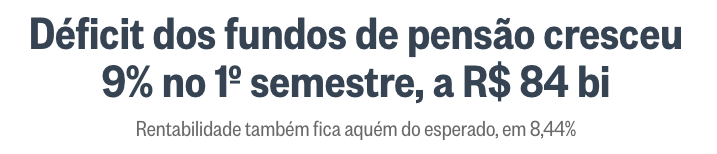 Fundos precisam de novos clientes
Governo faz propaganda brutal pela aprovação da PEC 287:
Falso discurso de déficit da Previdência Social
Falso discurso de “privilégios”
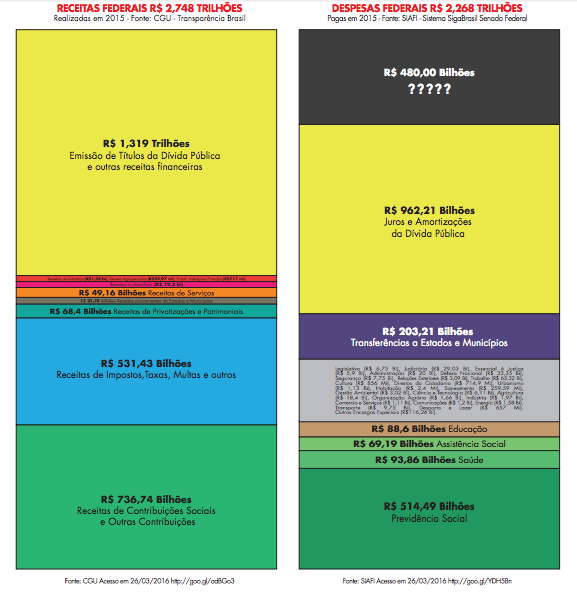 PEC 55 foi aprovada sob alegação de déficit. 
QUANDO COMPUTADAS TODAS AS CONTAS NÃO HÁ DEFICIT.
SOBRARAM R$ 480 bilhões em 2015

Juros e amortizações da dívida: gasto mais relevante (42,43%)

Dívida consumiu não somente receitas financeiras, mas também outras receitas orçamentárias, retirando recursos de áreas essenciais
PARADOXO BRASIL
O QUE SEPARA A 
REALIDADE DE ABUNDÂNCIA DO 
CENÁRIO DE ESCASSEZ

MODELO ECONÔMICO CONCENTRADOR DE RENDA E RIQUEZA
POLÍTICA MONETÁRIA SUICIDA
MODELO TRIBUTÁRIO REGRESSIVO 
SISTEMA DA DÍVIDA
Ajuste Fiscal
Privatizações
Contrarreformas
Esquemas que geram dívidas
POLÍTICA MONETÁRIA SUICIDA 

Banco Central: 
“Controle inflacionário” mascarado por instrumentos que não controlam a inflação brasileira:
Juros elevadíssimos
Restrição da base monetária (operações compromissadas), provocando escassez de recursos para investimentos 
“Swap cambial” ilegais geram prejuízos de centenas de bilhões para o BC e lucros para bancos e empresas
Transferência de recursos para o setor financeiro
Crescimento brutal da Dívida Pública


A Dívida Pública tem sido a justificativa para todos os projetos que suprimem direitos sociais: PLP 257; PEC 55/241; PEC da DRU e DREM
MODELO TRIBUTÁRIO REGRESSIVO

CARGA TRIBUTÁRIA MÉDIA de 36% do PIB, mas alcança 59% para quem ganha até 2 salários mínimos. 0,5% da população ativa concentra 43% de toda riqueza declarada em bens e ativos financeiros. 

PRINCÍPIOS TRIBUTÁRIOS DESRESPEITADOS: Capacidade Contributiva; Progressividade
 
CONCENTRAÇÃO DA ARRECADAÇÃO: Esfera  Federal (71,8%), Estadual (22,7%), Municipal (5,5 %)

DISTORÇÕES 
Privilégios: Baixa tributação sobre lucros exorbitantes, fortunas, heranças, latifúndios, rentistas, bens supérfluos de luxo. Isenções sobre exportações, distribuição de lucros e remessas para o exterior.
Aberrações: Dedução dos juros sobre o capital próprio; impunibilidade.

SONEGAÇÃO FISCAL
Necessidade de fortalecimento da Administração Tributária
Evidência revelada pela Auditoria Cidadã
“SISTEMA DA DÍVIDA”

Utilização do endividamento como mecanismo de subtração de recursos e não para o financiamento dos Estados 

Se reproduz internacionalmente e internamente, em âmbito dos estados e municípios: CRISE EM DIVERSOS ENTES FEDERADOS BRASILEIROS

 Dívidas sem
    contrapartida

Maior beneficiário:
      Setor financeiro
“Sistema da Dívida”
Como opera
 Modelo Econômico
 Privilégios Financeiros
 Sistema Legal 
 Sistema Político
 Corrupção
 Grande Mídia
 Organismos Internacionais

Dominação financeira e graves consequências sociais
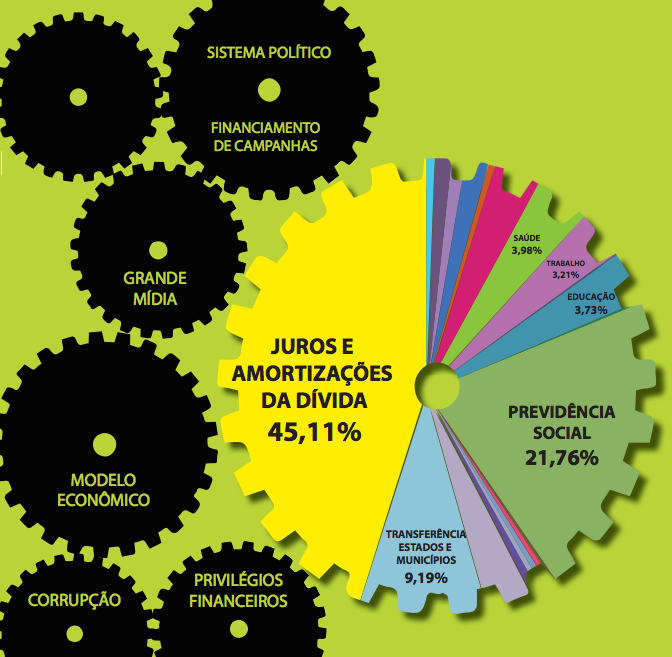 Fonte: Banco Central - Nota para a Imprensa - Política Fiscal - Quadro 35.
Década de 70:
 dívida da ditadura
Década de 80:
 Elevação ilegal das taxas de juros
Estatização de dívidas privadas
Década de 90:

Plano
Brady
Pagamento antecipado ao FMI e resgates com ágio
Fonte: Banco Central - Nota para a Imprensa - Setor Externo - Quadro 51 e Séries Temporais - BC
Qual tem sido o papel da dívida pública?
Historicamente, não tem funcionado como instrumento de financiamento:
“dívida” herdada de Portugal: o dinheiro nunca chegou aqui
Auditoria feita por Getúlio Vargas provou que apenas 40% do estoque estava documentado por contratos
Década de 70: contratos disponibilizados à CPI (2009/2010) não comprovam nem 20% da evolução do estoque da dívida externa com bancos privados internacionais nessa fase da Ditadura Militar 
Década de 80: dívidas do setor privado (nacional e internacional instalado no país) foram transferidas a cargo do Banco Central do Brasil
1992: Suspeita de prescrição
1994: Plano Brady em Luxemburgo 
Utilização dos títulos Brady como moeda para comprar empresas privatizadas
Trocas sucessivas e transformações de dívida externa em interna
Juros elevadíssimos e mecanismos financeiros que geram dívida: remuneração sobra caixa dos bancos, swap cambial, contabilização de juros como se fosse amortização, anatocismo, prejuízos do Banco Central...
Por que é uma obrigação resgatar a história?

O Mercado está ressuscitando “dívidas” do início do século passado e compensando com tributos federais:

Compensação de Títulos de Dívida Externa Brasileira com Tributos Federais
Kiyoshi Harada | 11/10/2016
	O Consulente esclarece que é advogado de clientes que são titulares de títulos da dívida pública externa emitidos em libras esterlinas que foram inseridos no orçamento Anual da União do Exercício de 2014, para resgate e pagamento naquele exercício, sob a nomenclatura de Operações Especiais, códigos 0409 e 0367, com diversas datas de emissão, todos eles previstos no Decreto-lei nº 6.019/1943. 
(...) 
1 – Os Títulos da Dívida Externa Brasileira, emitidos em libras esterlinas, comercializados na praça de Londres, foram alcançados pela prescrição?
R: Conforme abordado no item 2 deste parecer são as próprias autoridades brasileiras competentes que firmam posição no sentido de validade e perpetuidade dos contratos de empréstimos firmados no exterior, especificamente aqueles previstos no Decreto-lei nº 6.019/43, objeto de consulta. Assim, aqueles títulos não foram alcançados pela prescrição, e se tivesse ocorrido a prescrição teria havido renúncia a essa suposta prescrição, por força do disposto no art. 161 do Código Civil.
(...)
5 – O crédito financeiro deles decorrente pode ser utilizado para extinção de obrigação tributária?
R: Sim, conforme demonstrado no tópico 4 deste parecer
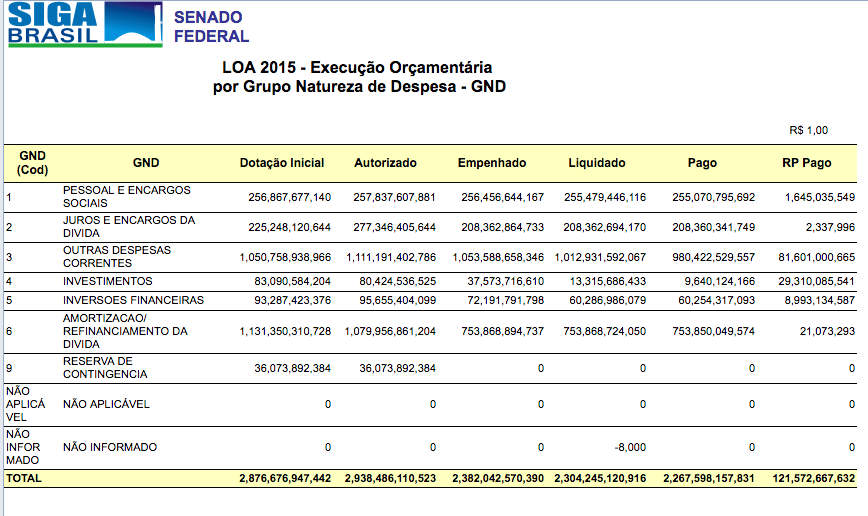 Qual é a principal determinante da CRISE FISCAL?
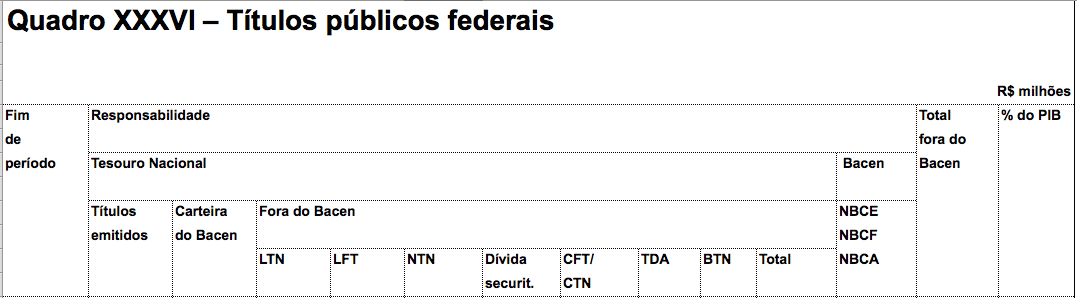 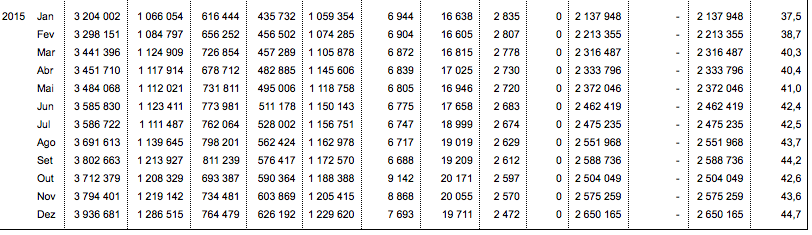 DÍVIDA INTERNA CRESCEU 732 BILHÕES em 11 meses de 2015
Qual é  a contrapartida dessa dívida?
Mega
Pedalada
INCONSTITUCIONALIDADE

JUROS 
MASCARADOS DE 
AMORTIZAÇÃO

CRESCIMENTO EXPONENCIAL DA DÍVIDA 

FERE O ART. 167, III, DA CONSTITUIÇÃO

PEC 55 burla esse dispositivo

https://goo.gl/7sPvEB
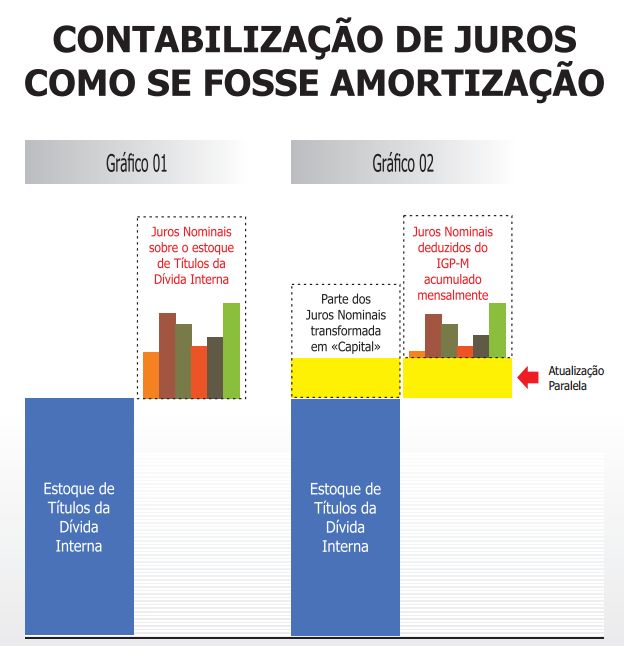 O que explica o crescimento da dívida ?
Elevadíssimas taxas de juros: praticadas sem justificativa técnica, jurídica, econômica ou política, configurando-se uma transferência de renda e receita ao setor financeiro privado;
A ilegal prática do anatocismo: incidência contínua de juros sobre juros, que promove a multiplicação da dívida por ela mesma;
A irregular contabilização de juros como se fosse amortização da dívida, burlando-se o artigo 167, III, da Constituição Federal
As escandalosas operações de swap cambial realizadas pelo Banco Central, que correspondem à garantia do risco de variação do dólar paga pelo BC principalmente aos bancos e a grandes empresas nacionais e estrangeiras, provocando prejuízo de centenas de bilhões em 2014/2015;
Remuneração da sobra do caixa dos bancos por meio das “operações compromissadas”, realizadas pelo BC com os bancos, sem a devida transparência. Estima-se gasto de pelo menos R$200 bilhões em 2015. 
O ajuste fiscal e os cortes devem ser feitos nos juros abusivos
“O Banco Central está suicidando o Brasil”
http://www.gazetadopovo.com.br/opiniao/artigos/o-banco-central-esta-suicidando-o-brasil-dh5s162swds5080e0d20jsmpc
Dívidas geradas por mecanismos financeiros e benesses tributárias, e não por gastos sociais
	No período de 2003 a 2015, acumulamos “superávit primário” de R$ 824 bilhões, ou seja, as receitas “primárias” (constituídas principalmente pela arrecadação de tributos) foram muito superiores aos gastos sociais, tendo essa montanha de dinheiro sido reservada para o pagamento da questionável dívida pública. Apesar do contínuo corte de investimentos sociais imprescindíveis à população, a dívida pública se multiplicou, no mesmo período, de R$ 839 bilhões ao final de 2002 para quase R$ 4 TRILHÕES ao final de 2015.
	A contínua geração de “dívida pública” devido aos prejuízos do BC, juros elevadíssimos, swap cambial, remuneração da sobra de caixa, emissão de dívida para pagar juros etc. aliado à queda de arrecadação devido a desonerações, falta de investimento na administração tributária e modelo tributário regressivo levam ao descompasso fiscal. 
Fonte: http://www.bcb.gov.br/htms/infecon/seriehistdivliq-p.asp 
Fonte: http://www.bcb.gov.br/ftp/notaecon/ni201609pfp.zip   , Tabela 36
Crise Fiscal tem sido a justificativa para projetos que cortam direitos sociais para destinar recursos para a dívida

PEC 241/2016 (PEC 55 no Senado): congela por 20 anos as despesas primárias para destinar recursos para a dívida e para empresas estatais não dependentes (goo.gl/YmMe8m e https://goo.gl/B2L1pT )  
PLP 257/2016 (PL 54 no Senado): desmonte do estado brasileiro para servir ao pagamento da dívida (http://goo.gl/yCCpue) 
PEC 143/2015 e 31/2016: aumento da DRU para 30% e criação da DREM, representam a morte do SUS (http://goo.gl/3X9LVf) 
PEC 287/2016 contrarreforma da Previdência: aumenta idade para aposentadoria e subtrai direitos (http://goo.gl/uu9Opc) 
Reforma Administrativa: Lei 13341/2016
PRIVATIZAÇÕES: LEI 13334/2016
CONJUNTURA ATUAL
Classe política manchada
pela corrupção
modifica a 
Constituição
do país
PEC 55 irá aumentar a gastança financeira
PEC 55 provocará incremento ainda maior dos gastos  com juros e amortizações da dívida, em detrimento de todas as despesas primárias, que ficarão disputando recursos sob teto congelado por 20 anos!
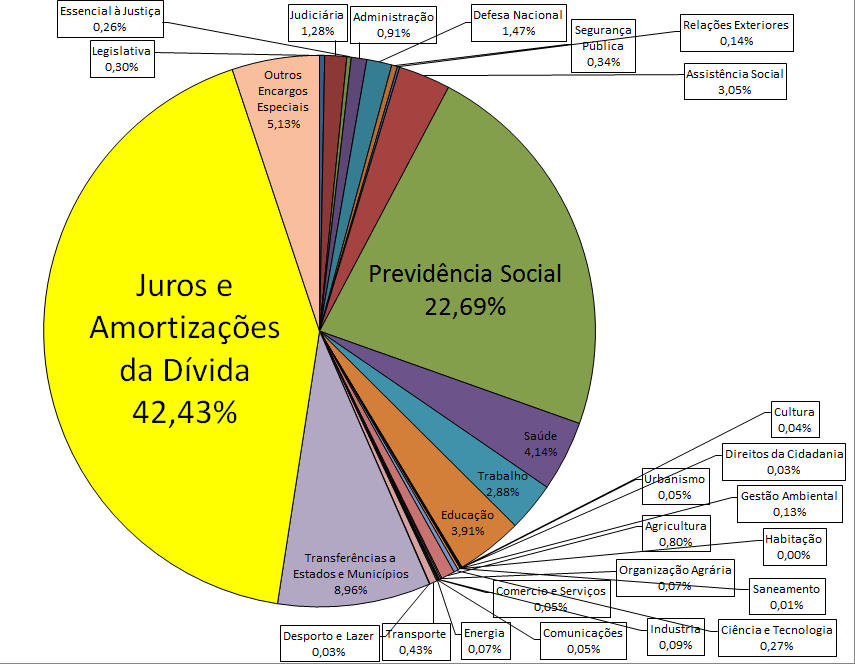 A Previdência é o foco primordial do mercado financeiro
A PEC 55 exigirá elevados cortes na Previdência
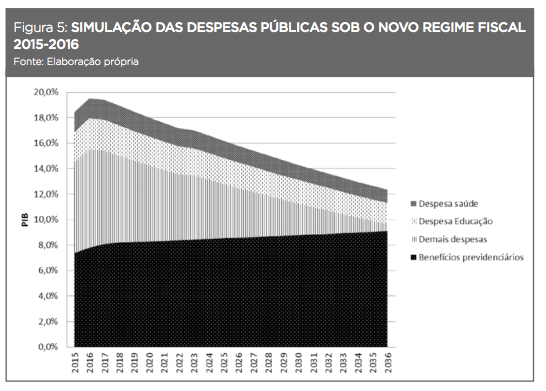 https://goo.gl/tQxdLw
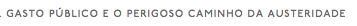 CRISE DAS FINANÇAS DOS ESTADOS

CRISE FISCAL devido às condições abusivas do refinanciamento pela União (Lei 9.496/97)
Lei Complementar 148/2014 não chegou a ser aplicada
Estados questionaram aplicação de juros compostos
STF chegou a conceder 12 liminares, acatando a tese questionada pelos Estados
Súmula 121 do STF: “É vedada a capitalização de juros, ainda que expressamente convencionada.”
Dívida dos Estados estaria zerada e ainda teriam crédito a receber
STF não decidiu. Devolveu para “acordo” político entre Estados, Governo Federal e Congresso
PLP 257
Câmara chegou a aliviar o projeto inicial
Senado agravou as condições e acrescentou mais exigências
Câmara rejeitou parcialmente, mas Temer vetou todo o projeto para exigir a imposição de ajuste fiscal rigoroso de Meireles 
NOVELA QUE EXIGE AUDITORIA http://www.auditoriacidada.org.br/blog/2016/12/23/novela-da-divida-dos-estados-demanda-urgentemente-uma-completa-auditoria/
DÍVIDA DOS ESTADOS COM A UNIÃO
1999 a 2014
Fontes: Saldo inicial obtido da Tabela fornecida pelo Tesouro Nacional à CPI. Pagamentos efetuados e Saldo devedor obtidos do Balanço Geral da União.
NOVOS ESQUEMAS SOFISTICADOS 		https://goo.gl/lvvJPe
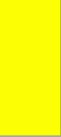 ENTE FEDERADO 
Estado ou Município


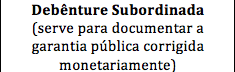 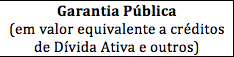 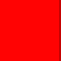 ESTATAL NÃO DEPENDENTE
Pessoa jurídica de direito privado


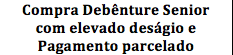 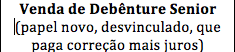 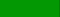 INVESTIDOR
PRIVILEGIADO
Como o esquema está funcionando em Belo Horizonte



Debêntures pagam juros exorbitantes: IPCA + 11%
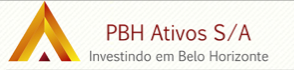 Criada por Lei Municipal com Capital de R$100 mil
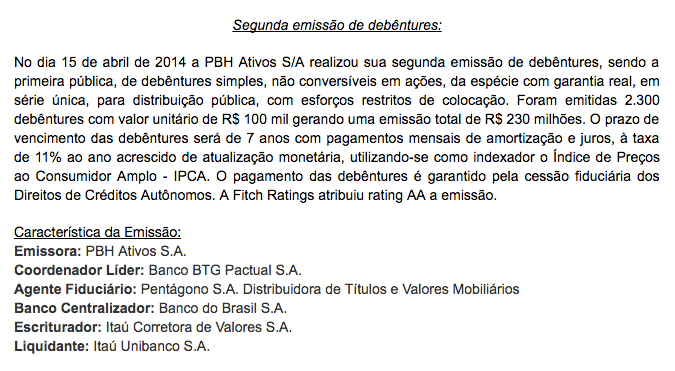 CONSULTORIAS PRIVADAS SOBRE SECURITIZAÇÃO
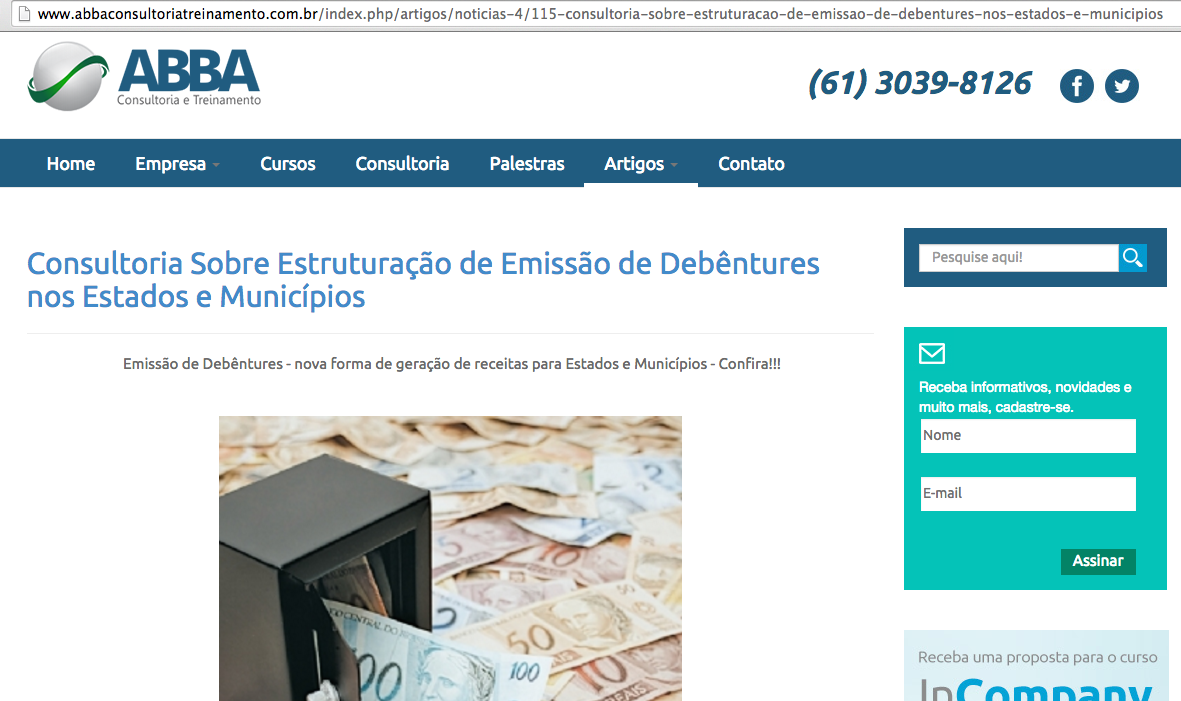 EXPERTISE 

DO FMI
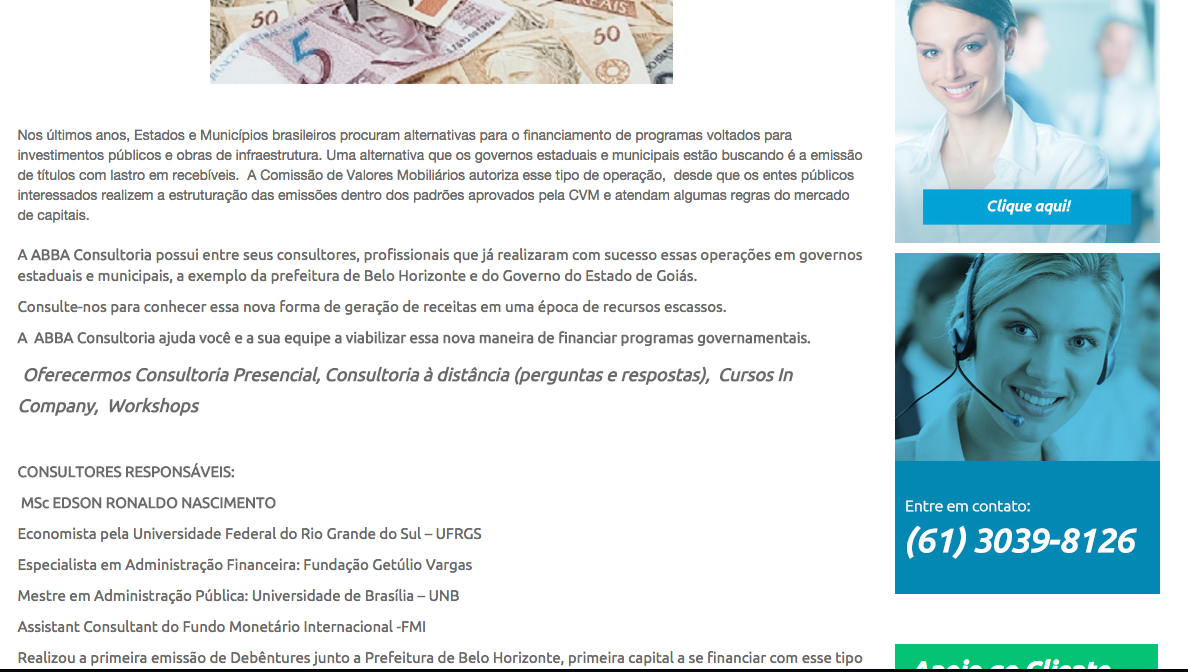 Semelhança com a empresa EFSF, sediada em Luxemburgo, paraíso fiscal na Europa, criada por imposição do FMI
COMO O ESQUEMA SE ALASTRA
A MESMA PESSOA
Vende consultoria
Preside estatal não dependente criada conforme sua consultoria
Ocupa cargos em Estados onde estão sendo criadas estatais não dependentes conforme sua consultoria
Edson Ronaldo do Nascimento
Consultor responsável da ABBA 
Presidente da PBH Ativos S/A (Empresa não dependente do Município de Belo Horizonte)
Superintende da Fazenda de Goiás
Secretário de Fazenda de Tocantins
Consultor Assistente do FMI
Cargos no DF e STN
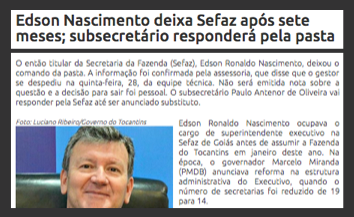 CONSULTORIAS PRIVADAS = 
CONFLITO DE INTERESSES
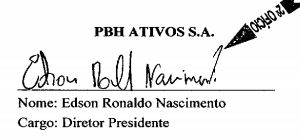 COMO O ESQUEMA SE ALASTRA: CONFLITO DE INTERESSES
Renato Villela
Sócio da CPSEC (Empresa não dependente do Estado de São Paulo)
Diretor da CPP (Empresa Acionista da CPSEC)
Secretário de Fazenda do Estado de São Paulo (foi também do RJ)
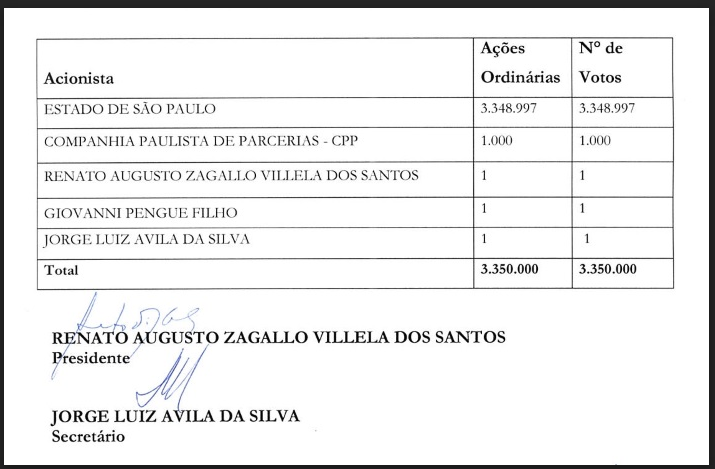 PEC 55:  Favorecimento a esquema financeiro fraudulento 
 
“§ 6º Não se incluem na base de cálculo e nos limites estabelecidos neste artigo:
(...)
IV - despesas com aumento de capital de empresas estatais não dependentes.”
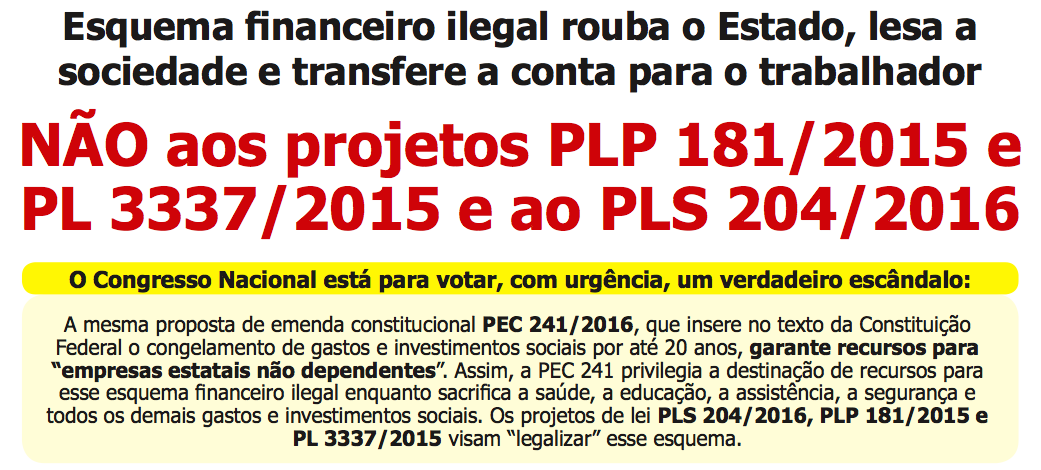 Orçamento Geral da União (Projetado para 2017) Total R$ 3,399 trilhões
Previsão sujeita à análise do Congresso Nacional e aos cortes em 2017
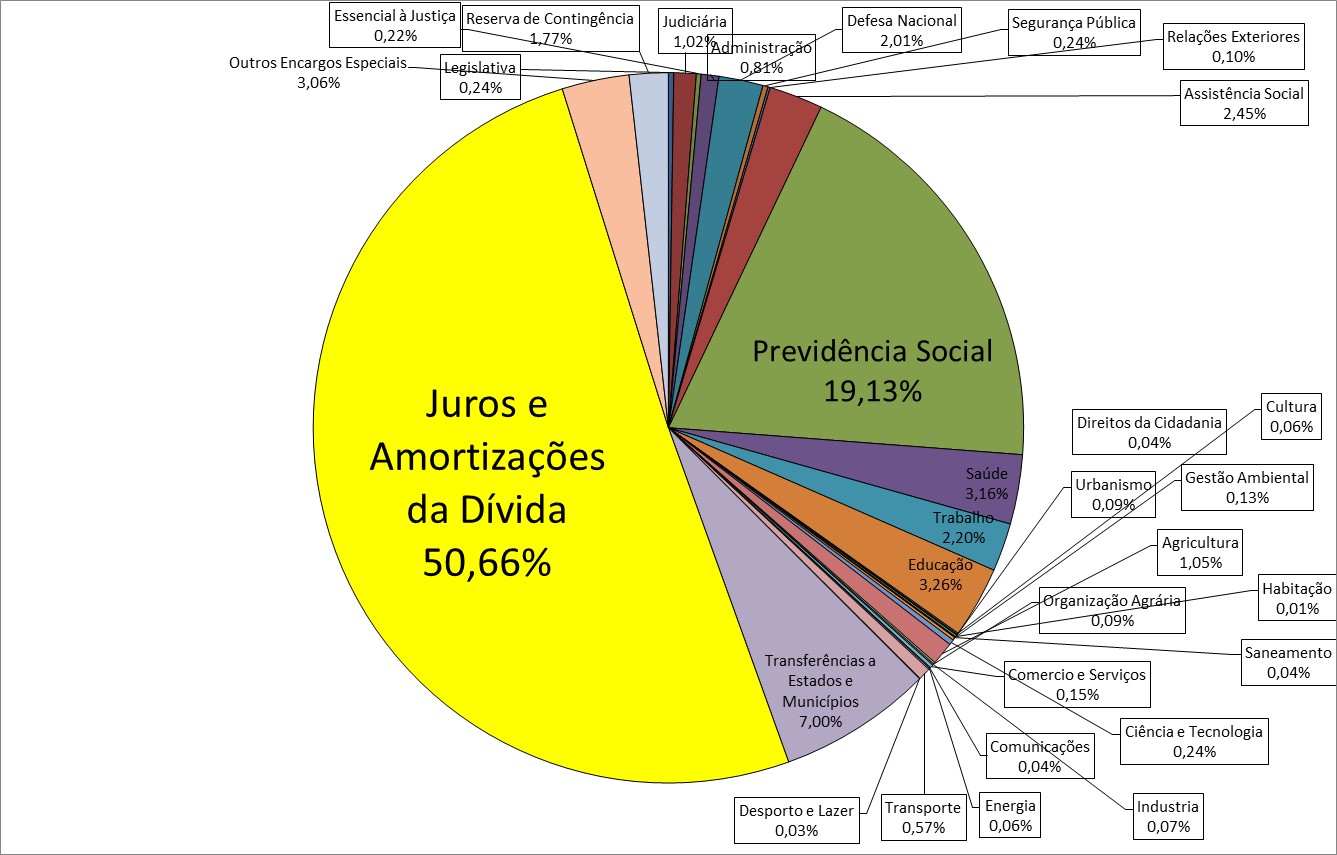 Fonte: http://www.camara.leg.br/internet/comissao/index/mista/orca/orcamento/OR2017/proposta/2_VolumeI.pdf  pág 161
Quem ganha?
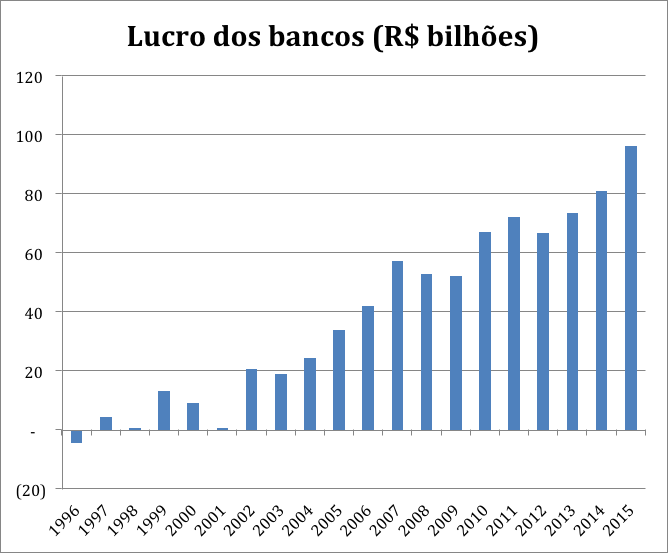 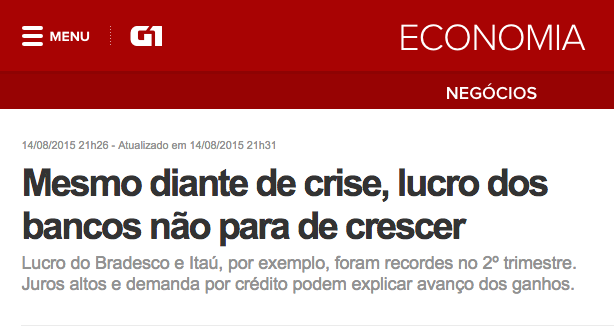 Fonte: http://www4.bcb.gov.br/top50/port/top50.asp
Em 2015, apesar da desindustrialização, da queda no comércio, do desemprego e da retração do PIB em quase 4% o LUCRO DOS BANCOS foi 20% superior ao de 2014, e teria sido 300% maior não fossem as exageradas provisões que reduzem seus lucros tributáveis:
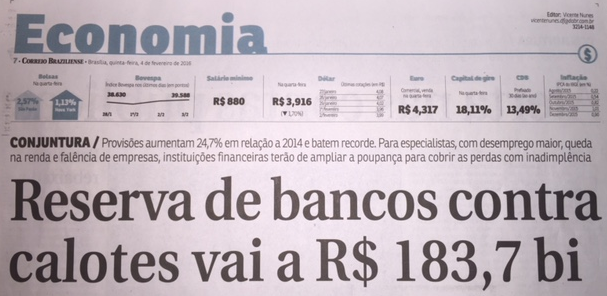 DESEMPREGO RECORDE E SUB-EMPREGO
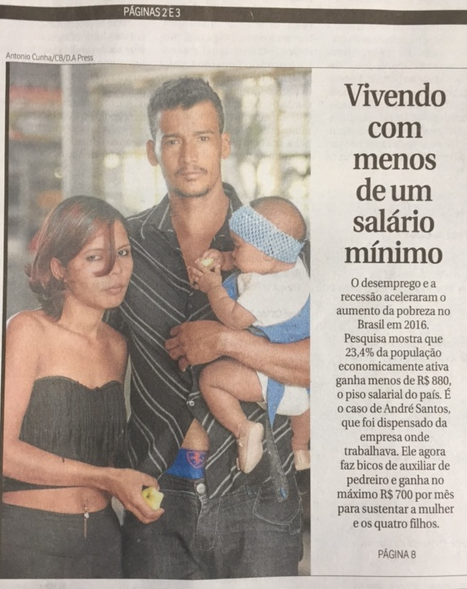 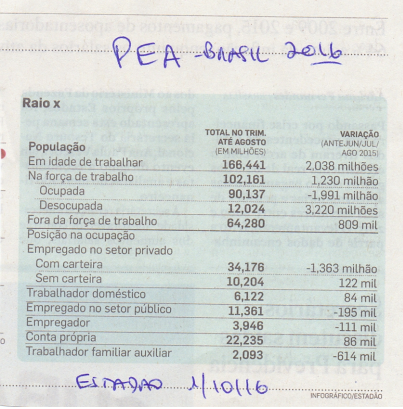 23,4 % da população ativa vive com menos de 1 salário mínimo. 
Correio Braziliense de 12/07/2016
AUDITORIA DA DÍVIDA
Prevista na Constituição Federal de 1988

 Plebiscito popular ano 2000: mais de seis milhões de votos

AUDITORIA CIDADÃ DA DÍVIDA
www.auditoriacidada.org.br

CPI da Dívida Pública
Passo importante, mas ainda não significa o cumprimento da Constituição
EQUADOR: MUDANÇA APÓS A AUDITORIA DA DÍVIDA 
PEC 55 (241) IMPEDIRÁ AVANÇO DE IVESTIMENTOS SOCIAIS
.
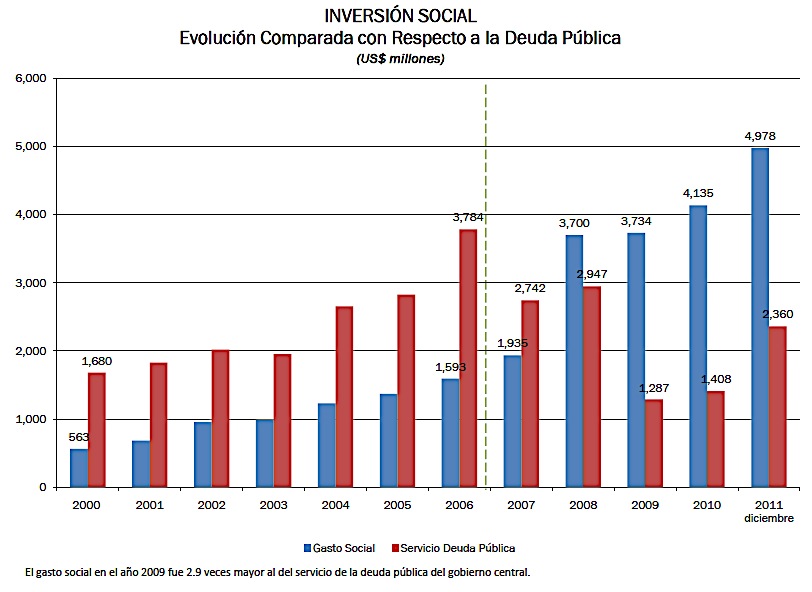 46
É URGENTE MOBILIZAR A SOCIEDADE E REDIRECIONAR O MODELO ECONÔMICO
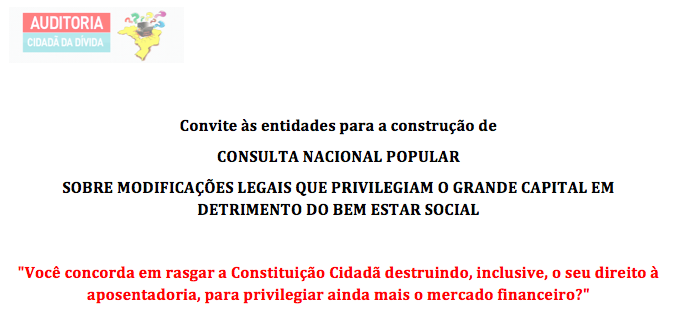 ESTRATÉGIAS DE AÇÃO
CONHECIMENTO DA REALIDADE 
MOBILIZAÇÃO SOCIAL CONSCIENTE
AÇOES CONCRETAS
 Repudiar a PEC 287/2016
Consulta Nacional Popular para popularizar o conhecimento sobre o modelo econômico e suas máscaras que favorecem o setor financeiro nacional e internacional 
Frente Parlamentar Mista para realizar Auditoria da Dívida com Participação Social
 Participação em NÚCLEOS da Auditoria da Dívida Pública e no CURSO
Reivindicar a AUDITORIA DA DÍVIDA COM PARTICIPAÇÃO CIDADÃ para desmascarar o “Sistema da Dívida” e redirecionar a aplicação dos recursos 
 Sair do cenário de escassez para viver a realidade de abundância, garantindo vida digna para todas as pessoas.
A apenas 15 quilômetros do Palácio do Planalto, centenas de brasileiros e brasileiras, inclusive idosos e crianças, disputam o lixo de Brasília para sobreviver. Isso é consequência do Sistema da Dívida. É urgente sairmos desse cenário de escassez.
Muito grata



Maria Lucia Fattorelli
www.auditoriacidada.org.br
www.facebook.com/auditoriacidada.pagina
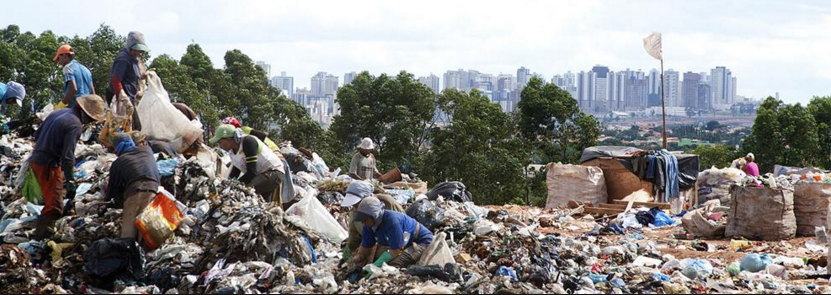